Новая роль профессиональных сообществ работников 
учреждения профессионального образования
 в процессах повышения квалификации 







Сатарина Г.Г., старший методист
ЦРПО  ГАУ ДПО ЯО ИРО 
 2019 г
Профессиональное сообщество
это сообщество людей, принадлежащих к одной и той же профессии, главной целью взаимодействия является профессиональное общение коллег и единомышленников, в ходе которого за счет постоянного обмена знаниями между участниками, обеспечивается их личностное и профессиональное совершенствование
  в системе образования  роль профессионального сообщества выполняют областные методические объединения ( ОМО) – общественные организации , созданные  в целях повышения эффективности деятельности педагогических и руководящих работников
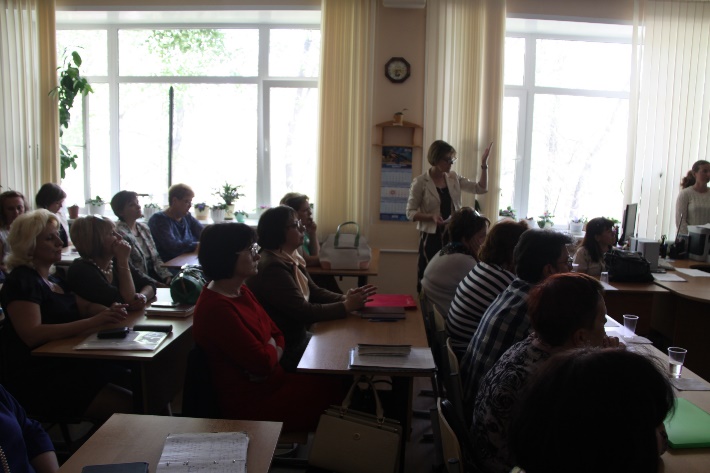 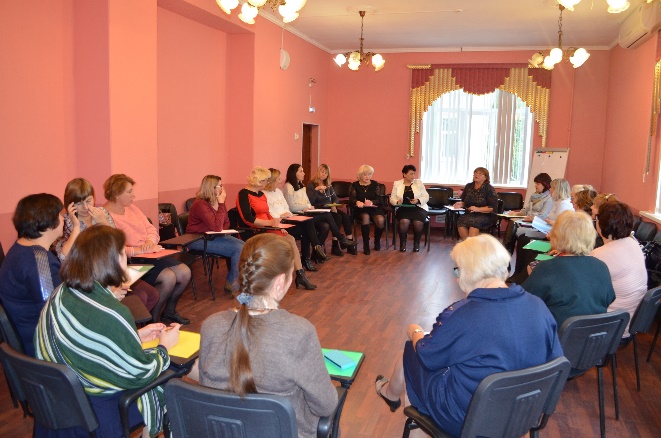 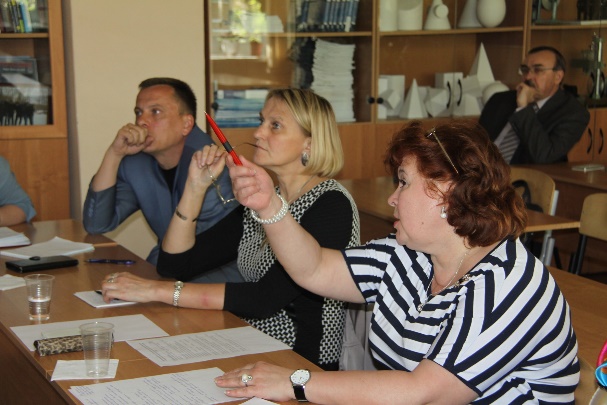 Федеральный проект  «Учитель будущего» (задачи и результаты проекта)
Задачи ОМО
Виды деятельности ОМО 

 организация взаимодействия его членов через проведение заседаний, семинаров, конференций  и тд;
 отбор  и презентация лучших практик деятельности по соответствующему направлению деятельности;
осуществление экспертизы инновационных продуктов (программ развития, проектов инновационных методических продуктов и тд);
формирование и подержание  и инновационному опыту
знакомство с лучшими практиками работы;
содействие сетевому взаимодействию ПОО по соответствующему направлению; поддержка инновационного опыта, через консультирование, экспертизу, трансляцию опыта в соответствующей профессиональной среде;
 выявление потребностей  в актуальных направлениях повышения квалификации
Областное методическое объединение  в современных условиях это: 

особая общедоступная, саморазвивающаяся среда, создающая условия для непрерывного профессионального роста;
дискуссионная площадка  для обсуждения  актуальных профессиональных вопросов в целях поиска оптимальных решений;
презентационная площадка для демонстрации лучших практик и позиционирования собственных достижений;
ОМО в системе  среднего профессионального образования Ярославской области:
4 ОМО руководящих работников , сформированных по исполняемому функционалу 
в функционал которых входит организация профессионального образования и профессионального обучения; 
в функционал которых входит организация воспитательного процесса и социальной поддержки обучающихся 
в функционал которых входит обеспечение реализации ФГОС общего образования в рамках профессиональных образовательных программ; 
в функционал которых входит организация научно-методической и учебно- методической деятельности.
ОМО в системе  среднего профессионального образования Ярославской области:
10 ОМО преподавателей профессионального учебного цикла и мастеров производственного обучения  сформированы  по укрупненным группам профессий/специальностей, которые реализуются на регионе:
Архитектура и строительство
Информатика, вычислительная техника, связь
Машиностроение и энергетика
Промышленная экология и биотехнологии
Техника и технология транспорта
Сельское и лесное хозяйство, ветеринария
Экономика и управление
Юриспруденция и социальная работа
Сервис, туризм, дизайн, реклама
Образование и педагогика
Система ОМО Ярославской области   в СПО Ярославской области
ОМО преподавателей общеобразовательного учебного цикла профессиональных образовательных организаций включает в себя пять УМО, сформированных в соответствии с предметными областями ФГОС СОО: 
Филология
Общественные науки
Физико-математические науки
Естественные науки
Физическая культура и основы безопасности жизнедеятельности
ОМО в системе  среднего профессионального образования Ярославской области:
Областное методическое объединение работников ПОО, отвечающих за личностное  и профессиональное развитие обучающихся, их трудоустройство 
Областное -методическое объединение работников, осуществляющих обучение лиц с ограниченными возможностями здоровья
Мы открыты для сотрудничества
Информация  о деятельности ОМО в системе профессионального образования размещена на сайте ГАУ ДПО ЯО ИРО , центр развития профессионального образования